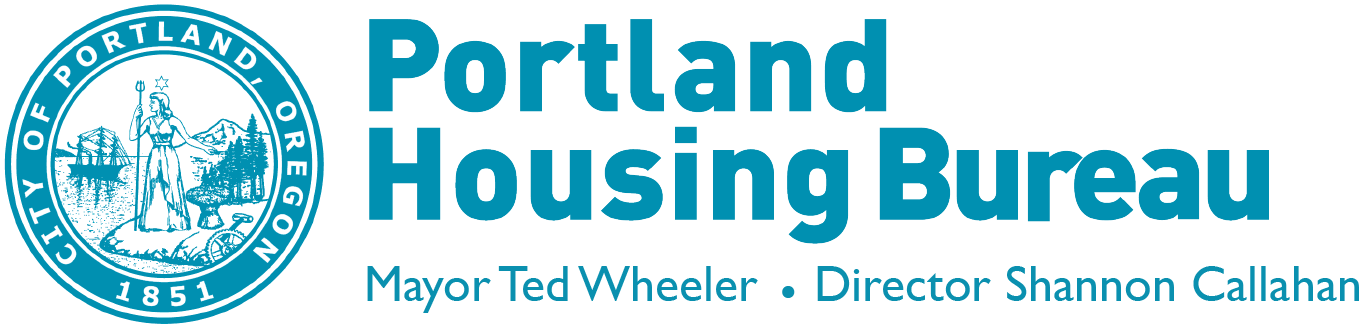 Homeowner Stabilization & RecoveryPresented by: Dana Shephard, NHP Program Manager
PHAC | August 4, 2020| Portland Housing Bureau
[Speaker Notes: Through the advocacy of the N/NE Neighborhood Housing Strategy, PHB has launched The Asset Preservation Pilot Program, with a city council approved award to AAAH in partnership with the Commons Law Center in the amount of $200K in CDBG funding. As reminder this program aims to provide legal services to minimum of 45 households by June 30, 2021.  Prioritization is given to long time Homeowners of color residing in a cross section of the N/NE Study Area and the Interstate URA. 

I’m pleased to announce that Commons Law Center (with the help of AAAH and PHB staff who participated in the hiring process)  has hired Ekua Hackman as a Fellow Attorney to do this work. 
Ekua attended Willamette University College of Law in Salem, where she developed an interest in combining estate planning and public service. She says that this interest more specifically developed into using estate planning to facilitate building intergenerational wealth for Black folks in Portland.
 
AAAH has received interest from a mailer to 149 people that have previously received the PHB Home Repair loan or PHB funded grants.]
Brenda Jose, Unlimited Choices
Cheryl Roberts, African American Alliance for Homeownership (AAAH)
Dana Shephard, PHB
David DiMatteo, Latino Network
Diane Linn, Proud Ground
Emma Deppa, PHB
Fernando Valez, Oregon Division of Financial Regulation
Ira Bailey, PHB
Joseph Portillo, Umpqua Bank
Linda Tellis, Portland Community Reinvestment Initiatives (PCRI)
Peg Malloy, Portland Housing Center (PHC)
Steve Messinetti, Habitat for Humanity
Thuan Duong, PHB
Will Miller, Native American Youth and Family Center (NAYA)
Homeowner Stabilization Work Group
Homeowner Stabilization & Recovery Work Group
PHAC | August 4, 2020
Work Group Recommendations
Update the work group name to “Homeownership Stability and Access” Work Group to include the necessary work and investments needed for the Post Crisis Stabilization phase

Coordinate Public Service Announcements in various languages regarding CARES Act: Local relief resources via print, radio and PHB website. 

Partner with and support Community nonprofit Counseling agencies   to conduct a survey to determine impacts of COVID-19 on City of Portland residents, provide financial assistance to homeowners that are at risk of involuntary displacement, provide training and technology equipment to support distance counseling and navigation support
Crisis response 
& 
Immediate Post Crisis 

(August- December)
Homeowner Stabilization & Recovery Work Group
PHAC | August 4, 2020
Work Group Recommendations
Increase funding in sub recipient contracts/ nonprofit community partners providing homebuyer education, financial and foreclosure prevention counseling

Create new homeownership opportunities for Black Indigenous and People of Color (BIPOC) over the next 3 years with deep City investments (citywide) and policy, program and design review, and create a program that provides financial incentives to sellers that sale to low income buyers, noncash buyers and buyers with City subsidies 

Increase funding for the Home Repair program that expands the loan program city wide and increases the per household grant amounts to help address critical and major repairs and increase the health and safety outcomes of the family
Post Crisis Stabilization 

(January 2021-
December 2023)
Homeowner Stabilization & Recovery Work Group
PHAC | August 4, 2020
To be successful…
Intentionally focus on the BIPOC community by meeting them where they are and creating opportunities for wealth creation and stabilizing then empowering those communities

Increase capacity of translation/interpretation companies


Support employment efforts by partnering with organizations like Work Systems for job training
Homeowner Stabilization & Recovery Work Group
PHAC | August 4, 2020
Housing Stability: Mortgage Counseling & Navigation support$400,000
CARES Act: 
Local Relief funding
Four nonprofit culturally specific organizations to provide mortgage and financial counseling and support in navigating mortgage relief options available through the CARES Act
African American Alliance for Homeownership (AAAH)
Hacienda CDC
Latino Network
Portland Community Investment initiatives, Inc. (PCRI)
PHAC | August 4, 2020
Housing Stability: Mortgage/Homeowner Financial Assistance$1,600,000
CARES Act: 
Local Relief funding
Provide financial assistance to at least 230 homeowners to prevent involuntary displacement due to impacts of COVID-19, with direct payments made to the creditor for delinquent accounts.  Eligible expenses include but are not limited to, delinquent mortgage payments to bank or lending institution, Homeowner Association dues, property taxes, homeowner’s insurance, and utilities.
Eligibility: 
Resident of the City of Portland
Must be at or below the 80% Area Median Income 
Has experienced a loss of income due to COVID-19 related factor; OR compromised health status; OR elevated risk of infection or vulnerability to health related COVID-19.

Priority is given to low income homeowners that have received the PHB Down Payment Assistance Loan, the Home Repair Loan or the Lead Remediation Grant.  Funding will be made available to other homeowners if funding is available. 

$6000 maximum financial assistance per household.
PHAC | August 4, 2020
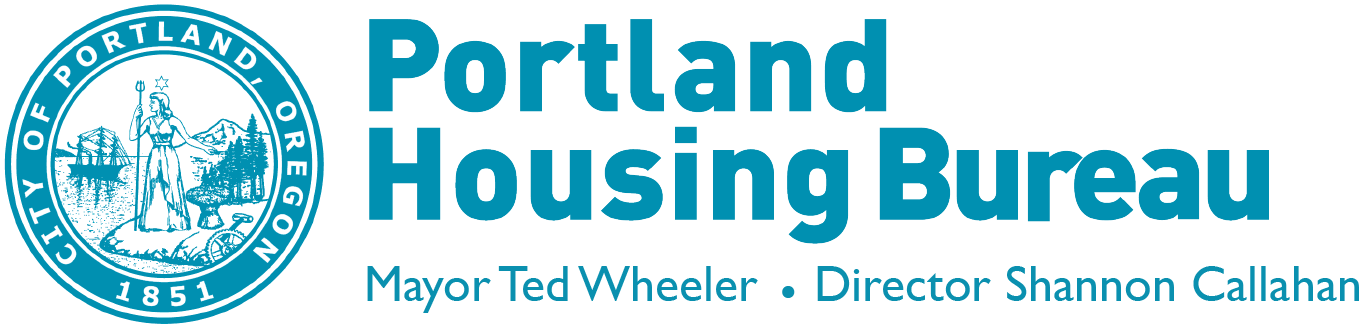 Questions ?
PHAC | August 4, 2020